Halloween
Vokabeln
1. der Kürbis
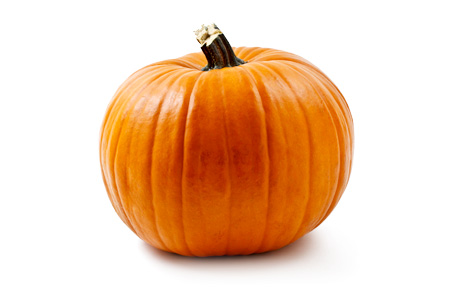 2. die Kürbislaterne
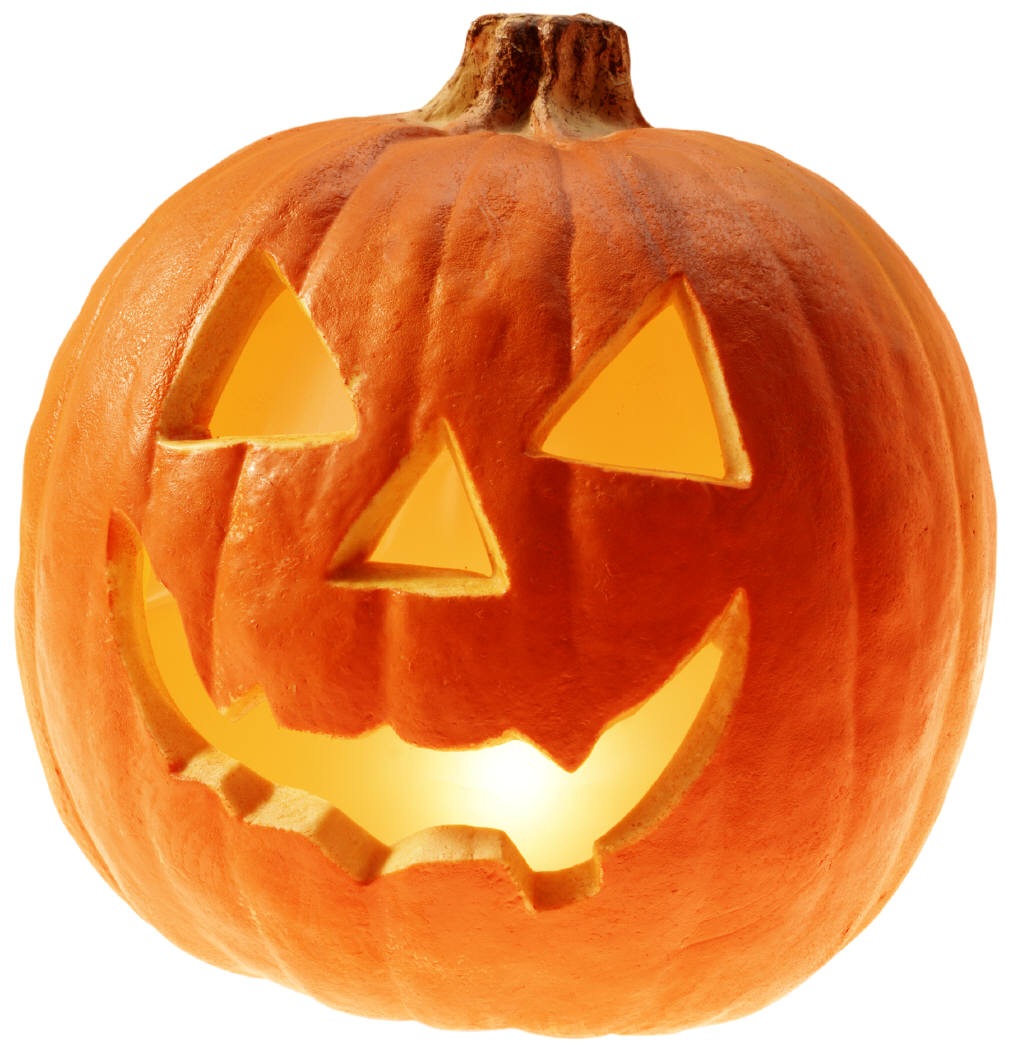 3. die Süßigkeit
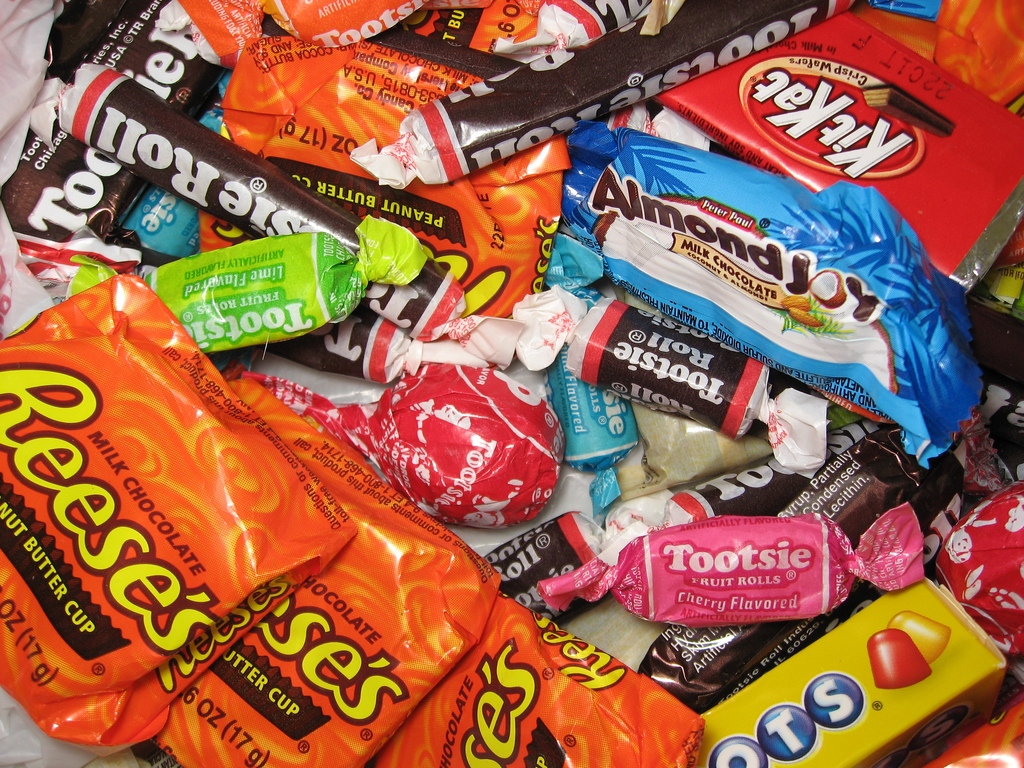 4. das Kostüm
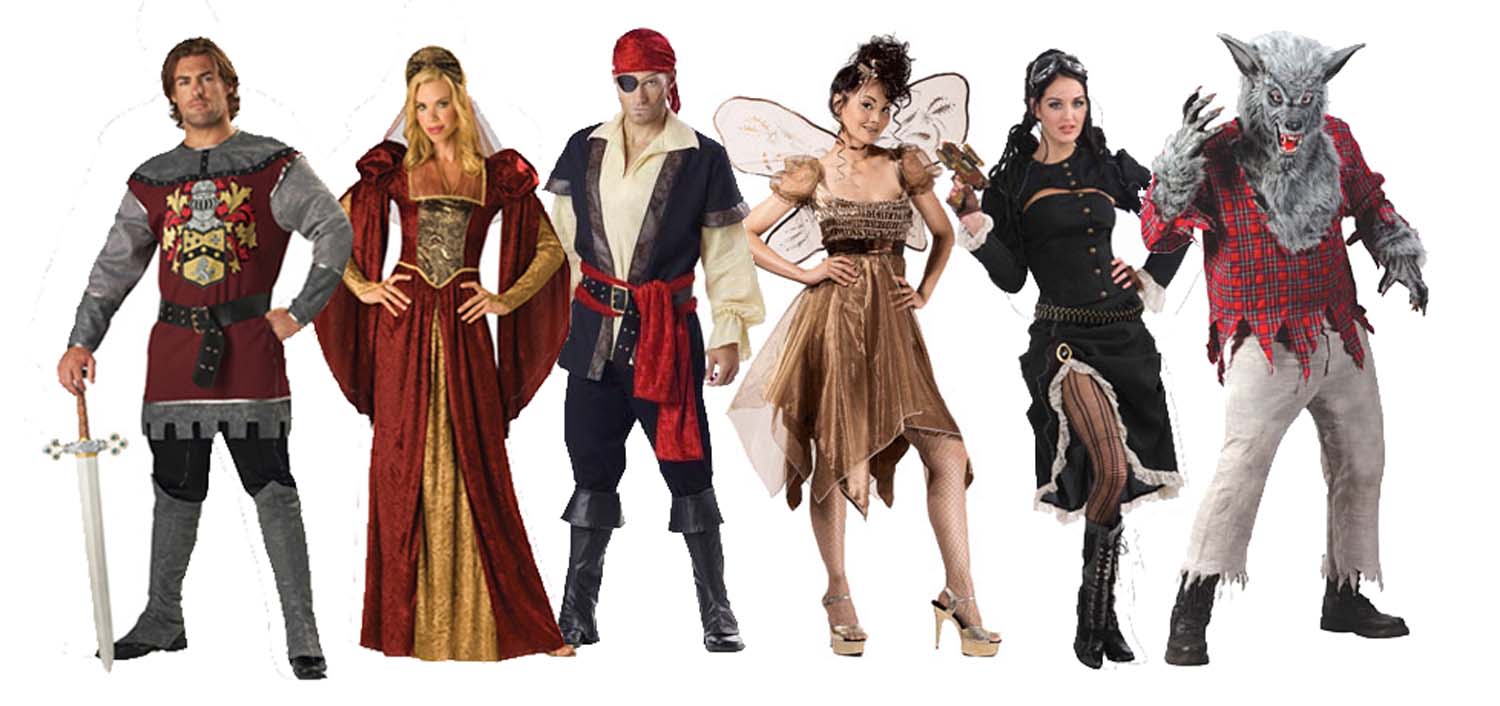 5. das Geisterhaus
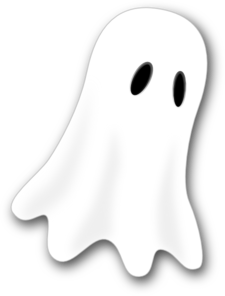 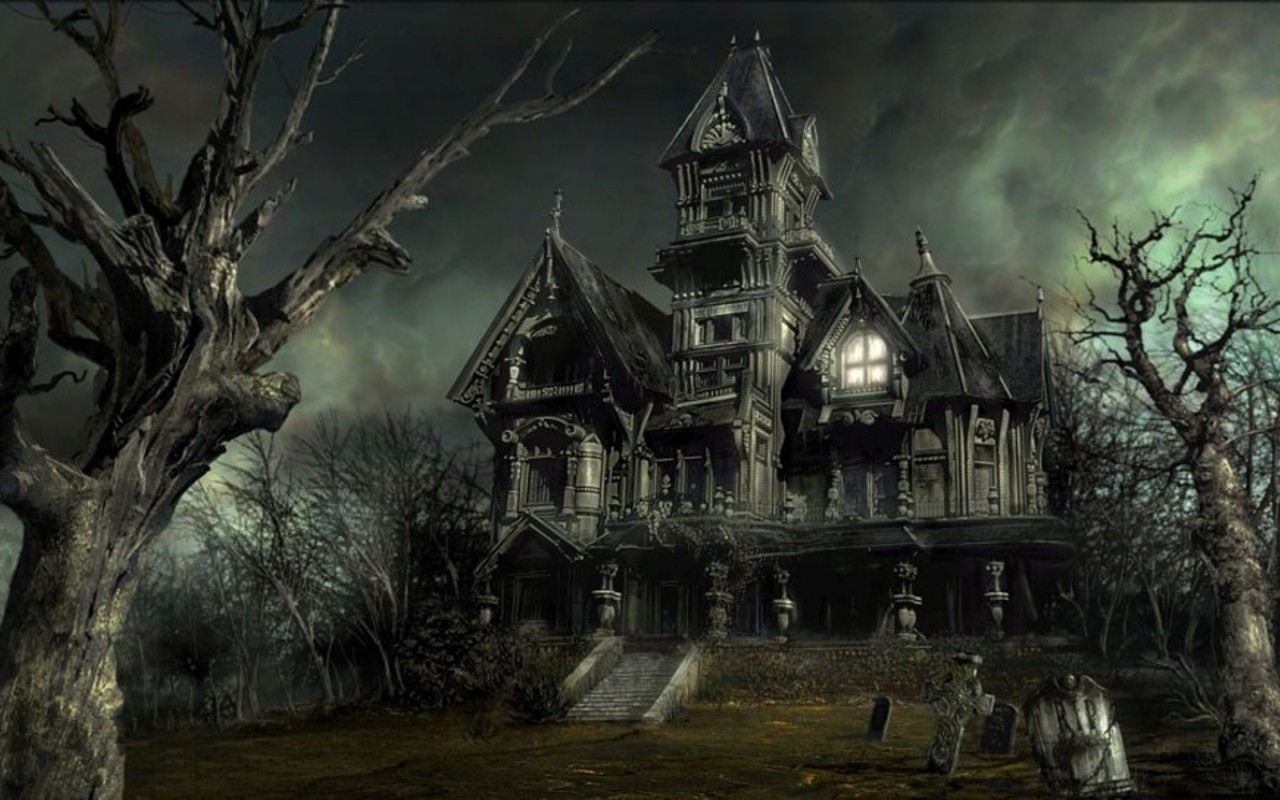 6. der Geist
7. das Monster
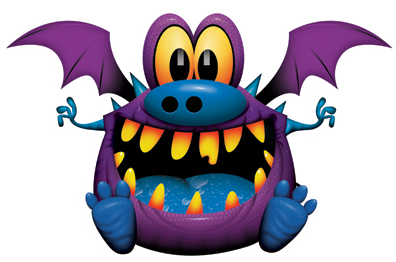 8. der Zombie
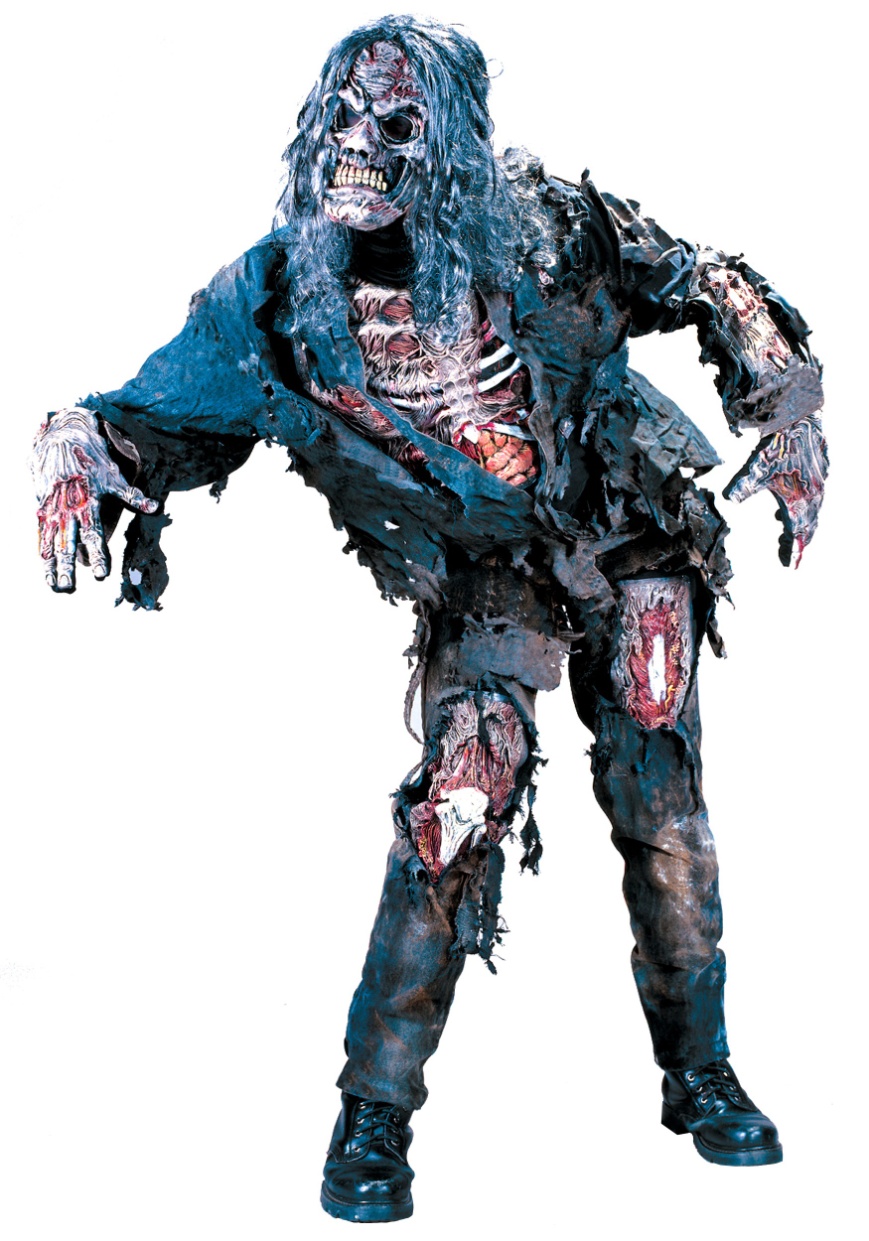 9. das Blut
10. die Mumie
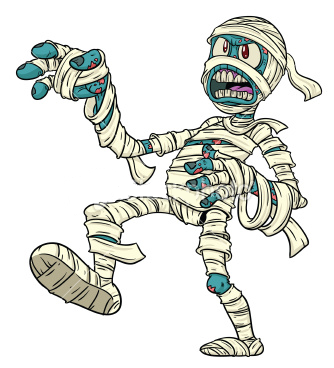 11. die Hexe
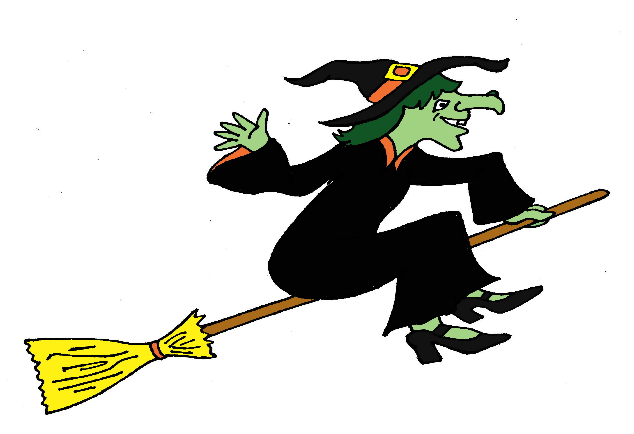 12. die Warze
13. der Besen
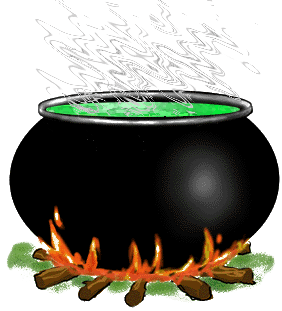 14. der Hexenkessel
15. der Vampir
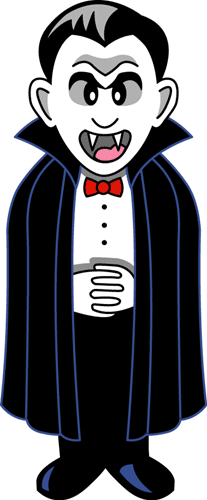 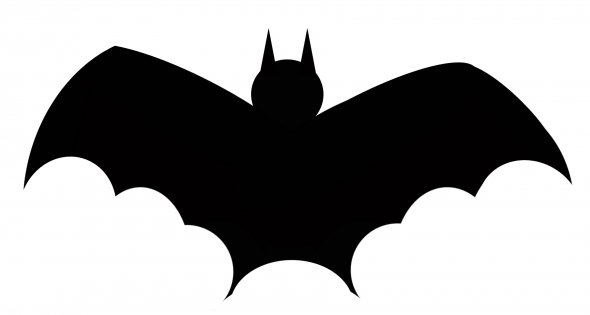 16. der Vampirzahn
17. der Fledermaus
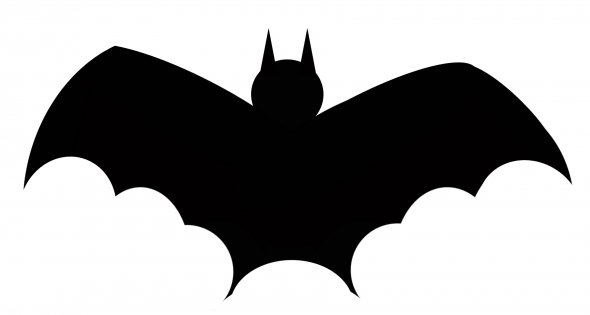 18. das Gerippe
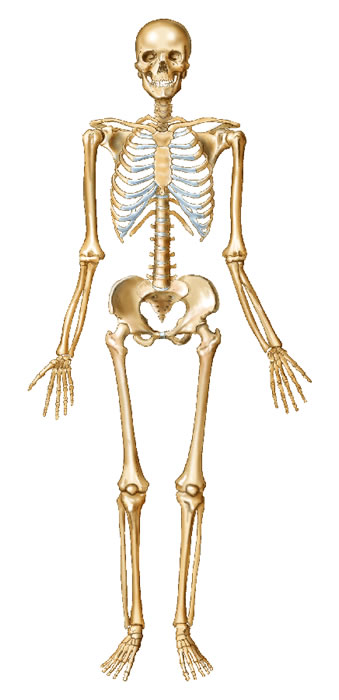 19. der Totenkopf
20. der Knochen
21. die Spinne
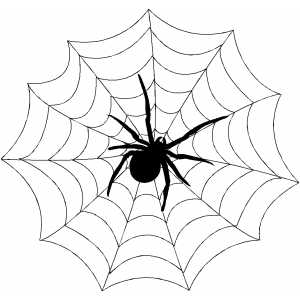 22. das Spinnennetz
23. der Friedhof
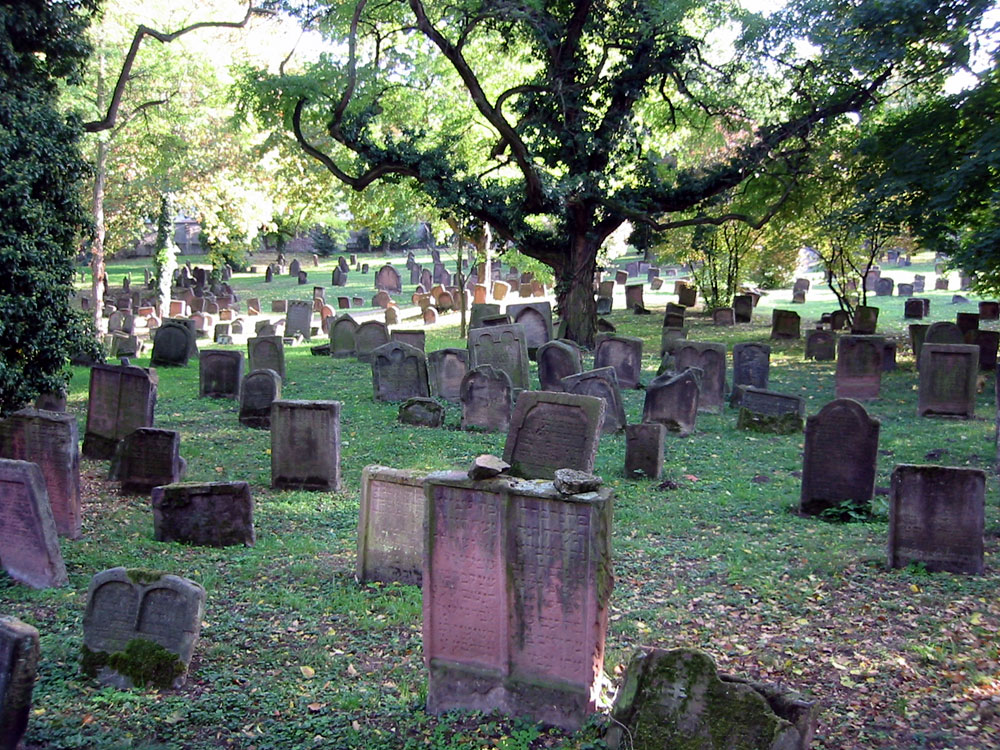 24.
der Sarg
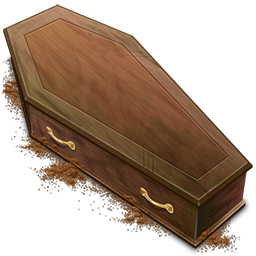 25. der Grabstein
Halloween Vokabeln
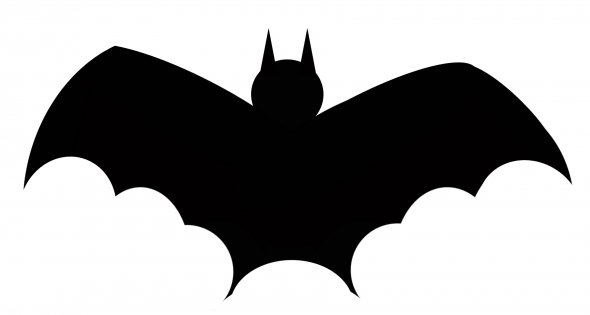 der Kürbis
die Kürbislaterne
die Süßigkeit
das Kostüm
das Geisterhaus
der Geist
das Monster
der Zombie
das Blut
die Mumie
die Hexe
die Warze
der Besen
der Hexenkessel
der Vampir
der Vampirzahn
der Fledermaus
das Gerippe
der Totenkopf
der Knochen
die Spinne
das Spinnennetz
der Friedhof
der Sarg
der Grabstein
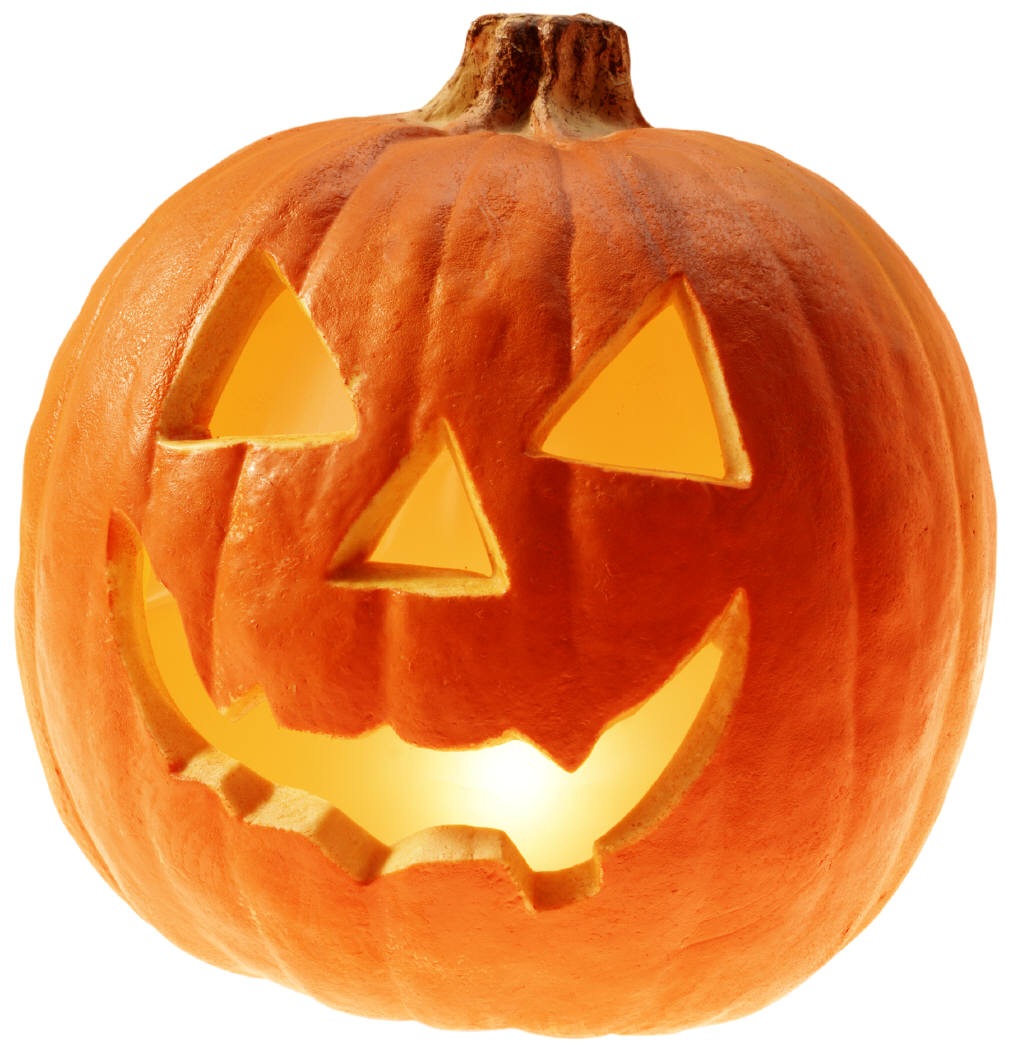